일본, 한국 학교 행사 / 문화
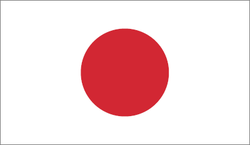 한국과 일본학교의 차이
1.  두발, 복장
2.  동아리
3.  축제
일본 학교의 두발(頭髮), 복장(服裝)
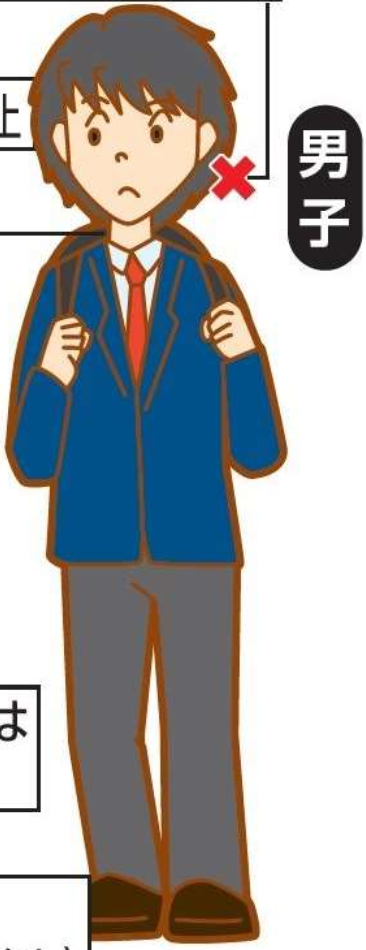 한국 학교의 두발(頭髮), 복장(服裝)
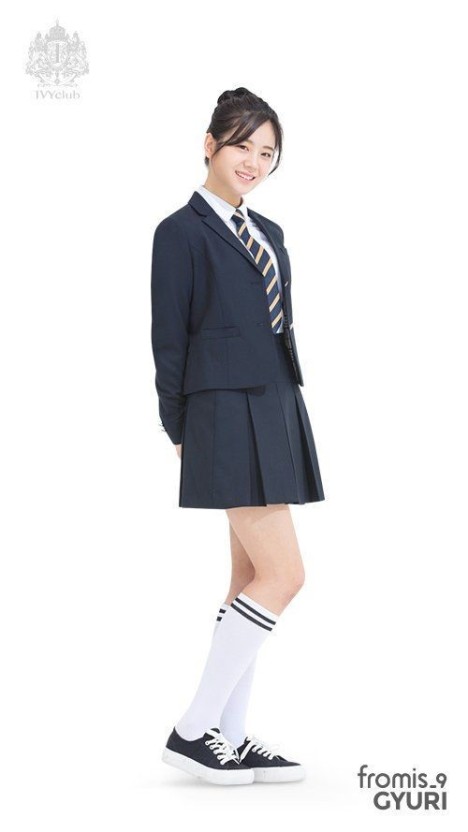 일본, 한국 학교의 두발(頭髮), 복장(服裝)차이점
1.  두발은 일본보다 한국이 훨씬 자유로운편이다.
2.  복장은 교복에 대한 규정은 비슷하지만
    한국에선 입는 것에 대한 자유가 많이 생기고있다.
일본의 동아리(部活)
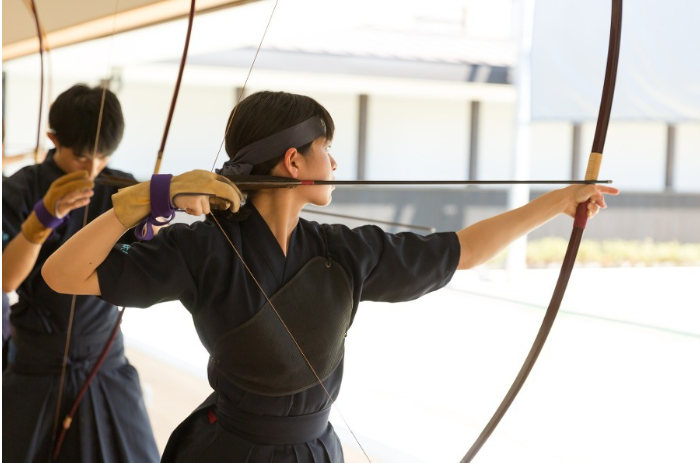 한국의 동아리(部活)
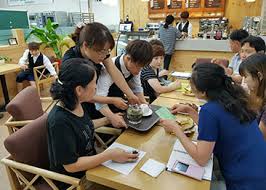 일본, 한국학교의 동아리 차이점
1.  일본은 동아리를 중요시하고 시간을 많이 투자함, 종류도 그만큼 많음.
2.  한국은 동아리보다는 학업에 많이 투자하는 편,  종류도 그만큼 적음.
일본, 한국 학교의 축제
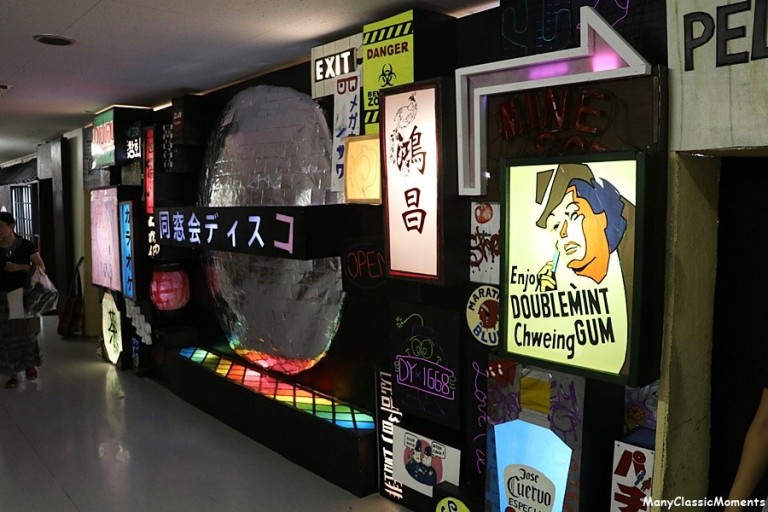 일본, 한국 학교의 축제 차이점
1.  일본은 외부인의 출입이 가능,  반 별끼리 운영하거나 동아리에서 운영해서 교실을 꾸미거나 학생들끼리 먹거리를 만들어 먹음
2.  한국은 외부인의 출입을 금지 시키는 곳이 많고, 장기자랑이나 공연 위주의 활동을 하는 것이 특징.